JAK UCZYĆ DZIECKO Z ASD W DOMU ?
-METOD BEHAWIORALNA


Marta Długokencka
JAK UCZYĆ DZIECKO W DOMU?1. Technika uczenia polegająca na rozbijaniu złożonych umiejętności na prostsze i systematycznym uczeniu każdej „pod-umiejętności”2. Składa się z konkretnych elementów
PRZYGOTOWANIE ŚRODOWISKA W DOMU DLA DZIECKA Z ASD.- stolik lub podłoga- pomoce do nauki
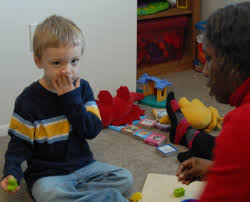 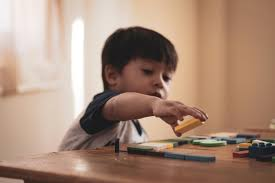 Przed rozpoczęciem nauki - Dziecko i rodzic siedzą, mając łatwy dostęp do wszystkich pomocy .- umiejętność złapania wspólnego pola uwagi (kontakt wzrokowy).
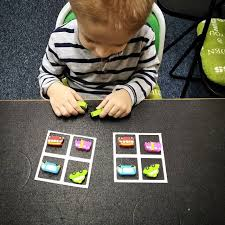 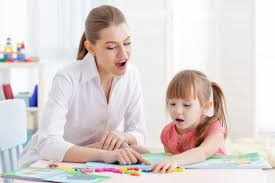 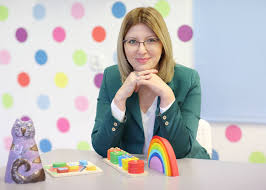 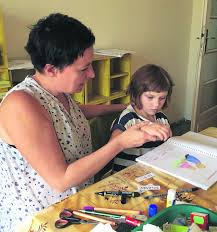 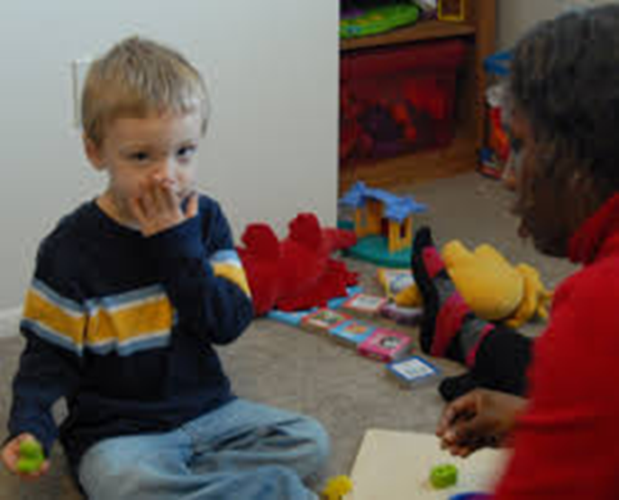 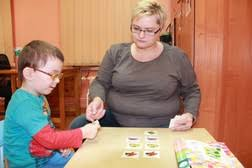 SYGNAŁ OD RODZICA-Wydanie polecenia: „Dopasuj”,”daj” itp.-polecenia krótkie i konkretne.-wspólne pole uwagi
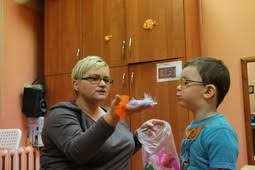 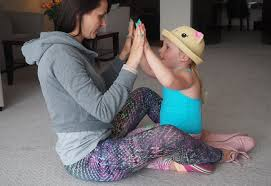 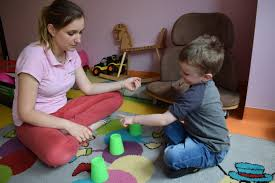 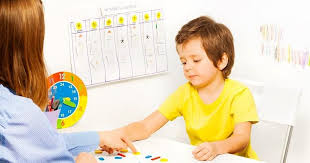 REAKCJA DZIECKA-dziecko prawidłowo wykonuje polecenie
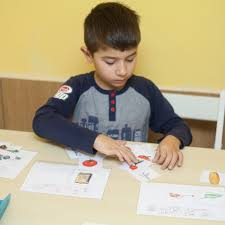 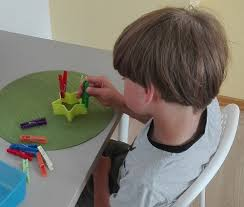 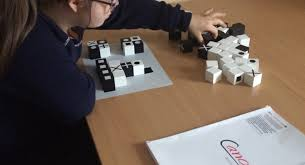 KONSEKWENCJA DOBRZE WYKONANEGO ZADANIA -DZIECKO JEST NAGRADZANE- nagrody społeczne „brawo” ‚ „super” itd.- nagrody rzeczowe (słodycze, zabawka)-tablica wzmocnień
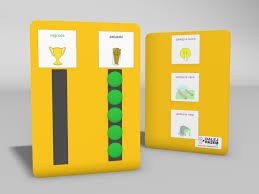 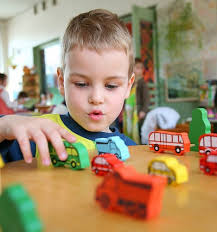 PODSUMOWANIE
Wybierając zachowania docelowe RODZIC powinien kierować się poszczególnymi zasadami:
- Ucz umiejętności, z których twoje dziecko będzie mogło 	korzystać codziennie do końca życia,- Ucz umiejętności, z których twoje dziecko może 	skorzystać natychmiast,- Zacznij od nauki umiejętności podstawowych,- Ucz umiejętności komunikowania się,- Ucz zachowań funkcjonalnych, - Wybieraj takie zachowania, z którymi masz szansę 	sobie poradzić,- Zachowania niepożądane muszą zostać skorygowane.